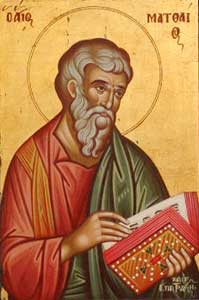 Matthieu
Du Ministère 
du Revenu 
au Ministère 
du Salut !
Commencer par témoigner aux plus proches
Enlever tout ce qui empêche la vie d’advenir dans le corps, l’esprit et le coeur de chaque personne
Matthieu 10: 34-39
34 »Ne croyez pas que je sois venu apporter la paix sur la terre! Je ne suis pas venu apporter la paix, mais l'épée, 35 car je suis venu mettre la division entre l'homme et son père, entre la fille et sa mère, entre la belle-fille et sa belle-mère, 36 et l'on aura pour ennemis les membres de sa famille. 37 Celui qui aime son père ou sa mère plus que moi n'est pas digne de moi, et celui qui aime son fils ou sa fille plus que moi n'est pas digne de moi. 38 Celui qui ne prend pas sa croix et ne me suit pas n'est pas digne de moi. 39 Celui qui conservera sa vie la perdra, et celui qui perdra sa vie à cause de moi la retrouvera.
Commencer par témoigner aux plus proches
Enlever tout ce qui empêche la vie d’advenir dans le corps, l’esprit et le coeur de chaque personne
Jésus nous aide à avoir une meilleure lucidité quant à la paix
Entre le risque de l’engagement et la sécurité du passé
Entre une fraternité d’origine et une nouvelle famille
Matthieu 10: 40-42
40 »Si quelqu’un vous accueille, c’est moi qu’il accueille, et celui qui m’accueille accueille celui qui m'a envoyé. 41 Celui qui accueille un prophète en qualité de prophète recevra une récompense de prophète, et celui qui accueille un juste en qualité de juste recevra une récompense de juste. 42 Et si quelqu’un donne à boire ne serait-ce qu'un verre d'eau froide à l'un de ces petits parce qu'il est mon disciple, je vous le dis en vérité, il ne perdra pas sa récompense.»
Commencer par témoigner aux plus proches
Enlever tout ce qui empêche la vie d’advenir dans le corps, l’esprit et le coeur de chaque personne
Jésus nous aide à avoir une meilleure lucidité quant à la paix
Entre le risque de l’engagement et la sécurité du passé
Entre une fraternité d’origine et une nouvelle famille
Le verre d’eau: Un geste qui sauve, un geste engagé, un geste risqué
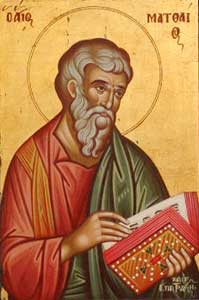 Matthieu
Du Ministère 
du Revenu 
au Ministère 
du Salut !